Основы драматургии
Сценарий - история
Движущая сила истории – это конфликт, а драматургия – это развитие конфликта во времени.
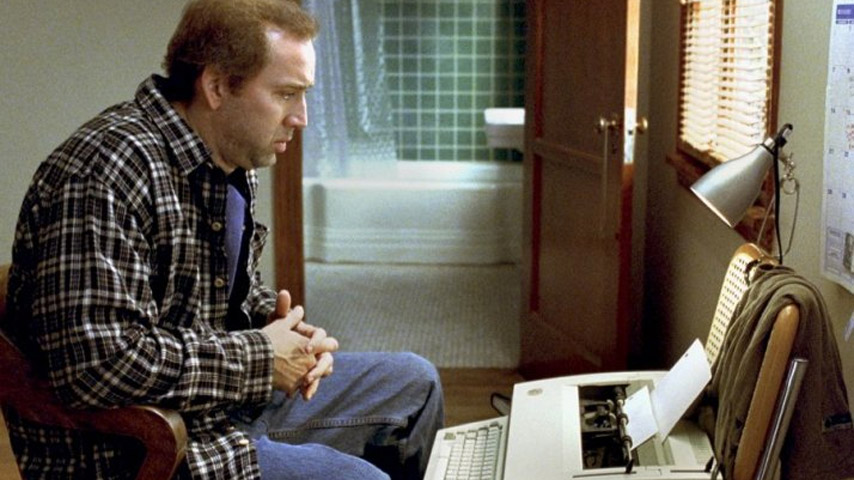 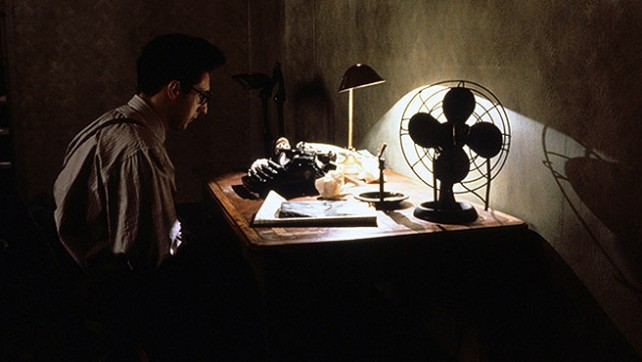 Написание литературного сценария
Определить тему и идею вашего фильма

Тема – о чем ваш фильм?
 Про что? 
Идея – во имя какой мысли создается произведение? Что хотел сказать автор?

Например:
Тема:  Обеспечение школьников Красногвардейского района необходимой материальной средой для их здоровья.
Идея: Чтобы быть успешным – нужно быть здоровым. Здоровье школьников – это будущее нашей нации.
Структурные элементы
1.Экспозиция – знакомство с миром героя
2.Завязка – событие, которое изменяет привычный ход жизни героя и заставляет его действовать 
3.Конфликт – основная движущая сила сюжета
4.Коллизии – развитие конфликта 
5.Перипетия – неожиданный поворот в развитии сюжета
6.Кульминация – точка высшего напряжения
7.Развязка – исход основного сюжетного действия
Движение истории
Преодоление барьеров. Борьба с антагонистом. (Конфликт)
Герой в привычном мире. (Экспозиция)
Исходное событие, которое разрушает привычное течение жизни героя. У героя появляется цель, для достижения которой, он должен пройти сквозь огонь и воду. (Завязка)
Конец фильма. Полное изменение баланса сил в жизни и душе героя. Герой изменился!  (Развязка)
Герой постоянно сталкивается с брешью между своими ожиданиями и реальностью. Движение от счастья к несчастью, от отчаяния к надежде. И так до конца фильма. (Перипетия)
Эмоциональный пик. Решающая схватка.  Контраст надежды и отчаяния, позитивной и негативной энергии фильма достигает максимума. Сцена, в которой сталкиваются тема и контртема в своем максимальном развитии. (Кульминация)
Драматургия начинается с выбора интересной темы. 
Понимать для кого мы делаем ролик.
Выбор подходящего жанра.
Ассоциация зрителя с героем. 
Не рассказывайте сразу все карты. Главный секрет оставьте на потом. Создайте интригу.
1-2-3-4 – последовательное раскрытие информации не всегда интересно.
Нельзя излагать набор фактов. Нужно раскрывать логику события, его причины. Следствия без причины не бывает. 
Каковы мотивации персонажей? Что стоит у них на пути? 
Выделяйте события. Информация, которая влияет на развитие сюжета. 
Ориентация на внутреннего зрителя. Интересно ли мне самому это смотреть?
Чувствуйте ритм.
Литература по сценарному мастерству
Александр Митта 
«Кино между адом и раем»

Роберт Макки 
«История на миллион долларов: Мастер- класс для 
сценаристов, писателей и не только»
Режиссерский сценарий
Готовый фильм на бумаге
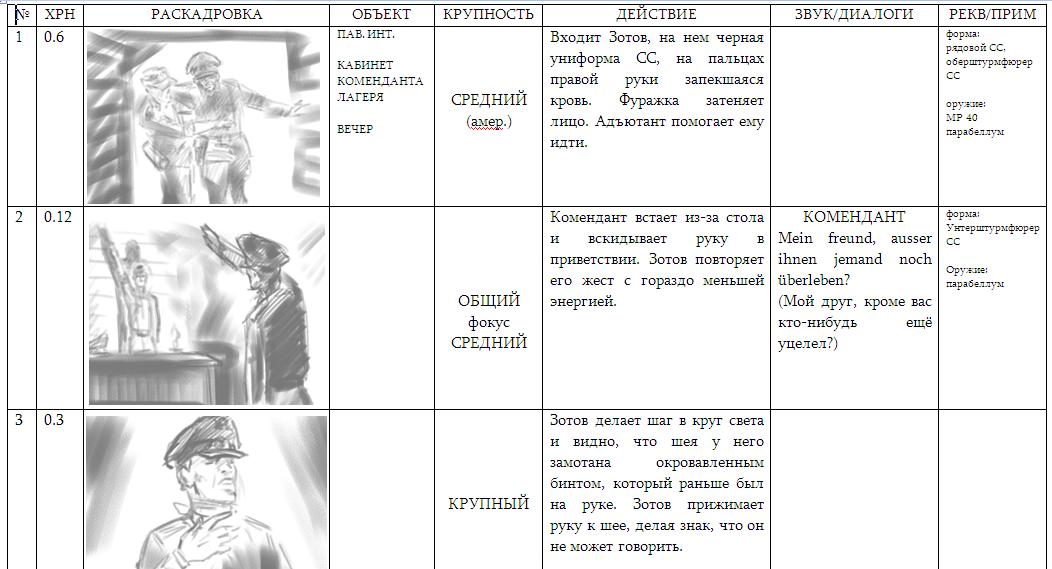